3 July 2020
Vector equation of the line
LO: Find the vector equation of a line passing through two points.
a
r
Vector equation of the line
We have a Straight line L
Suppose the line passes through a point A
u
L
A
R
l u
The point A has a position vector a
The line is parallel to a vector u
0
is parallel to the vector u
If R is any point on the line
AR
Any point R on the line L can be found by starting at the origin then moving through the vector a to reach the line
is scalar multiple of the vector u
is l times the vector u
AR
AR
= l u
AR
Also any point R on the line L can be found by starting at the origin then moving through the vector r to reach the line
=
a
+ l u
+
r =
Hence
OA
AR
OR
=
[Speaker Notes: Explain that adding these two vectors is like moving right 5 and up 3 and then moving right 3 and down 2. The net effect is a movement right 8 and up 1. Point out that we can add the horizontal components together to get the horizontal component of the resultant vector (5 + 3 = 8) and we can add the vertical components together to get the vertical component of the resultant vector (3 + –2 = 1).
In the vector diagram the start of vector b is placed at the end of vector a. The resultant vector, a + b, goes from the start of a to the end of b.]
x
x1
u1
x
x1
u1
a
y
y1
u2
y
y1
u2
r
Vector equation of the line
L
The vector equation of the line is given by:
A
B
R
l u
u
r =
a
+ l u
0
Where
r is the general position vector of a point R on the line
a is a given position vector of a point A on the line
u is the direction vector       parallel to the line
l is called the parameter
AR
If the line AB lies on the plane x · y, then you can represent the vector in component form
r =
a =
u =
⇒
=
+ l
This gives a pair of parametric equations
x1
x
u1
=
x – x1
+ l
y – y1
AB
or
=
=
l
u1
u2
y1
y
u2
=
+ l
[Speaker Notes: Explain that adding these two vectors is like moving right 5 and up 3 and then moving right 3 and down 2. The net effect is a movement right 8 and up 1. Point out that we can add the horizontal components together to get the horizontal component of the resultant vector (5 + 3 = 8) and we can add the vertical components together to get the vertical component of the resultant vector (3 + –2 = 1).
In the vector diagram the start of vector b is placed at the end of vector a. The resultant vector, a + b, goes from the start of a to the end of b.]
x
x1
u1
x
x1
u1
y
y1
u2
y
y1
u2
Vector equation of the line
r =
a =
u =
⇒
=
+ l
This gives a pair of parametric equations
x1
x
u1
=
x – x1
+ l
y – y1
or
=
=
l
u1
u2
y1
y
u2
=
+ l
If both components of the vector are non-zero we can rearrange the equation to obtain a Cartesian equation of the line AB
u1
(x – x1)
y – y1
=
u2
This can be reduced to the form y = mx + c where
u1
m =
Is the gradient of the line and
u2
u1
y1 –
x1
c =
Is the y- intercept
u2
[Speaker Notes: Explain that adding these two vectors is like moving right 5 and up 3 and then moving right 3 and down 2. The net effect is a movement right 8 and up 1. Point out that we can add the horizontal components together to get the horizontal component of the resultant vector (5 + 3 = 8) and we can add the vertical components together to get the vertical component of the resultant vector (3 + –2 = 1).
In the vector diagram the start of vector b is placed at the end of vector a. The resultant vector, a + b, goes from the start of a to the end of b.]
1
3
1
3
=
=
a
3
5
2
5
2
r
2
Vector equation of the line
r =
a
+ l u
(a) Find the vector equation of the line passing through the point (1, 5) and parallel to the vector 3i + 2 j
u
a = i + 5 j
and
u = 3i + 2j
L
(1, 5)
A
l
R
0
+ l
(i + 5 j)
(3i + 2j)
r =
+ l
r =
or
(b) Find the parametric equations.
y
3
1
l
l
+
x
=
=
5
2
+
(c) Find a Cartesian equation.
Rearranging for l and equating
Solving for y
13
2
y
– 5
x
– 1
OA
AR
x
y
=
+
=
3
3
2
3
[Speaker Notes: Explain that adding these two vectors is like moving right 5 and up 3 and then moving right 3 and down 2. The net effect is a movement right 8 and up 1. Point out that we can add the horizontal components together to get the horizontal component of the resultant vector (5 + 3 = 8) and we can add the vertical components together to get the vertical component of the resultant vector (3 + –2 = 1).
In the vector diagram the start of vector b is placed at the end of vector a. The resultant vector, a + b, goes from the start of a to the end of b.]
2
1
2
1
3
-2
1
-3
1
-3
Vector equation of the line
Does the point (3, -2) lie on the line with equation
+ l
r =
The position vector of any point on the line is r
=
+ l
-2 = 1 - 3 l
3 = 2 + l
and
Then
- 2 - 1 = l
3 - 2 = l
- 3
l = 1
l = 1
l = 1 for both components,
 So, (3, -2) lies on the line
[Speaker Notes: Explain that adding these two vectors is like moving right 5 and up 3 and then moving right 3 and down 2. The net effect is a movement right 8 and up 1. Point out that we can add the horizontal components together to get the horizontal component of the resultant vector (5 + 3 = 8) and we can add the vertical components together to get the vertical component of the resultant vector (3 + –2 = 1).
In the vector diagram the start of vector b is placed at the end of vector a. The resultant vector, a + b, goes from the start of a to the end of b.]
a
r
Vector equation of the line
L
If the line AB lies in 3-D space
A
B
R
l u
r =
a
u
+ l u
0
x
x1
u1
x
x1
u1
r =
a =
u =
⇒
=
+ l
u2
y
y1
y
y1
u2
z
z1
u3
z
z1
u3
The vector equation can be transformed into three parametric equations
z1
x1
z
x
y1
u3
y
=
u1
=
+ l
+ l
u2
=
+ l
x – x1
y – y1
z – z1
Where
=
=
l
=
u1
u2
u3
If all the components of the vector are non-zero, eliminate the parameter to obtain the Cartesian equations of the line AB
x – x1
y – y1
z – z1
=
=
u1
u2
u3
[Speaker Notes: Explain that adding these two vectors is like moving right 5 and up 3 and then moving right 3 and down 2. The net effect is a movement right 8 and up 1. Point out that we can add the horizontal components together to get the horizontal component of the resultant vector (5 + 3 = 8) and we can add the vertical components together to get the vertical component of the resultant vector (3 + –2 = 1).
In the vector diagram the start of vector b is placed at the end of vector a. The resultant vector, a + b, goes from the start of a to the end of b.]
Vector equation of the line
r =
a
+ l u
Find the vector equation of the line passing through the point (1, -2, 3) and parallel to the vector 4i + 5 j - 6k
a =
+ l
r =
u =
(b) Find the parametric equations.
y
6
4
3
1
l
l
l
–
+
z
x
=
=
=
–2
5
+
1
1
4
4
(c) Find the Cartesian equations.
-2
-2
5
5
Rearranging for l and equating
3
3
-6
-6
– z
y
+ 2
3
x
– 1
=
=
4
5
6
[Speaker Notes: Explain that adding these two vectors is like moving right 5 and up 3 and then moving right 3 and down 2. The net effect is a movement right 8 and up 1. Point out that we can add the horizontal components together to get the horizontal component of the resultant vector (5 + 3 = 8) and we can add the vertical components together to get the vertical component of the resultant vector (3 + –2 = 1).
In the vector diagram the start of vector b is placed at the end of vector a. The resultant vector, a + b, goes from the start of a to the end of b.]
a
r
Vector equation of the line
Find the vector equation of the line passing through the point A=(0, 1, -1) and R=(5, -1, 3)
L
(0, 1, -1)
u
A
(5, -1, 3)
R
=
a
=
=
0
r =
a
+ l u
u
=
=
-
+ l
r =
=
0
0
5
5
5
(b) Find the parametric equations.
-1
-2
-2
1
1
y
4
–1
l
+
z
5
x
=
=
=
l
1
l
2
–
-1
-1
4
3
4
(c) Find the Cartesian equations.
Rearranging for l and equating
– y
z
+ 1
1
x
OA
OR
AR
OR
OA
=
=
5
2
4
[Speaker Notes: Explain that adding these two vectors is like moving right 5 and up 3 and then moving right 3 and down 2. The net effect is a movement right 8 and up 1. Point out that we can add the horizontal components together to get the horizontal component of the resultant vector (5 + 3 = 8) and we can add the vertical components together to get the vertical component of the resultant vector (3 + –2 = 1).
In the vector diagram the start of vector b is placed at the end of vector a. The resultant vector, a + b, goes from the start of a to the end of b.]
Thank you for using resources from
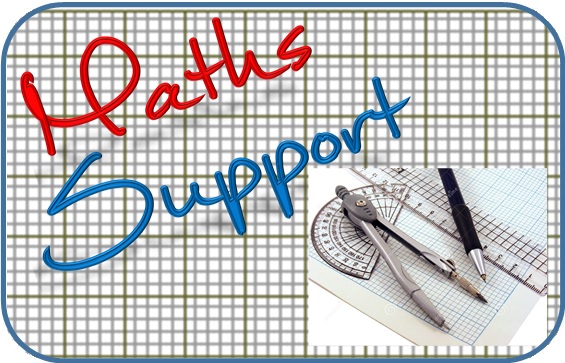 For more resources visit our website
https://www.mathssupport.org
If you have a special request, drop us an email
info@mathssupport.org